Fall 2011
CS 480/680
Computer Graphics

Programming with Open GL
Part 1: Background
Dr. Frederick C Harris, Jr.
Objectives
Development of the OpenGL API
OpenGL Architecture
OpenGL as a state machine
OpenGL as a data flow machine
Functions 
Types
Formats
Simple program
Early History of APIs
IFIPS (1973) formed two committees to come up with a standard graphics API
Graphical Kernel System (GKS)
2D but contained good workstation model
Core 
Both 2D and 3D
GKS adopted as IS0 and later ANSI standard (1980s)
GKS not easily extended to 3D (GKS-3D)
Far behind hardware development
PHIGS and X
Programmers Hierarchical Graphics System (PHIGS)
Arose from CAD community
Database model with retained graphics (structures)
X Window System
DEC/MIT effort
Client-server architecture with graphics
PEX combined the two
Not easy to use (all the defects of each)
SGI and GL
Silicon Graphics (SGI) revolutionized the graphics workstation by implementing the pipeline in hardware (1982)
To access the system, application programmers used a library called GL
With GL, it was relatively simple to program three dimensional interactive applications
OpenGL
The success of GL lead to OpenGL (1992), a platform-independent API that was 
Easy to use
Close enough to the hardware to get excellent performance
Focus on rendering
Omitted windowing and input to avoid window system dependencies
OpenGL Evolution
Originally controlled by an Architectural Review Board (ARB)
Members included SGI, Microsoft, Nvidia, HP, 3DLabs, IBM,…….
Now Kronos Group
Was relatively stable (through version 2.5)
Backward compatible
Evolution reflected new hardware capabilities
3D texture mapping and texture objects
Vertex and fragment programs
Allows platform specific features through extensions
Modern OpenGL
Performance is achieved by using GPU rather than CPU
Control GPU through programs called shaders
Application’s job is to send data to GPU
GPU does all rendering
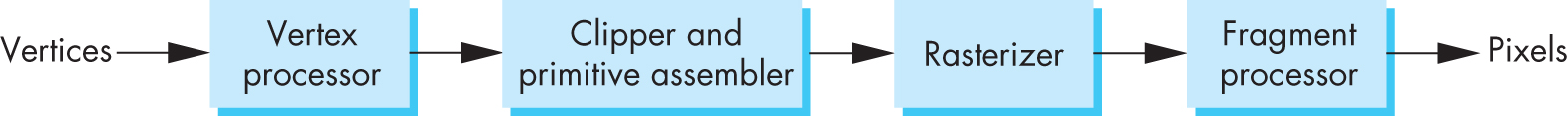 OpenGL 3.1
Totally shader-based
No default shaders
Each application must provide both a vertex and a fragment shader
No immediate mode
Few state variables
Most 2.5 functions deprecated
Backward compatibility not required
Other Versions
OpenGL ES 
Embedded systems
Version 1.0 simplified OpenGL 2.1
Version 2.0 simplified OpenGL 3.1
Shader based
WebGL 
Javascript implementation of ES 2.0
Supported on newer browsers
OpenGL 4.1 and 4.2
Add geometry shaders and tessellator
What About Direct X?
Windows only
Advantages
Better  control of resources
Access to high level functionality
Disadvantages
New versions not backward compatible
Windows only
Recent advances in shaders are leading to convergence with OpenGL
OpenGL Libraries
OpenGL core library
OpenGL32 on Windows
GL on most unix/linux systems (libGL.a)
OpenGL Utility Library (GLU)
Provides functionality in OpenGL core but avoids having to rewrite code
Will only work with legacy code
Links with window system
GLX for X window systems
WGL for Windows
AGL for Macintosh
GLUT
OpenGL Utility Toolkit (GLUT)
Provides functionality common to all window systems
Open a window
Get input from mouse and keyboard
Menus
Event-driven
Code is portable but GLUT lacks the functionality of a good toolkit for a specific platform
No slide bars
freeglut
GLUT was created long ago and has been unchanged 
Amazing that it works with OpenGL 3.1 
Some functionality can’t work since it requires deprecated functions
freeglut updates GLUT 
Added capabilities
Context checking
GLEW
OpenGL Extension Wrangler Library
Makes it easy to access OpenGL extensions available on a particular system
Avoids having to have specific entry points in Windows code
Application needs only to include glew.h and run a glewInit()
Software Organization
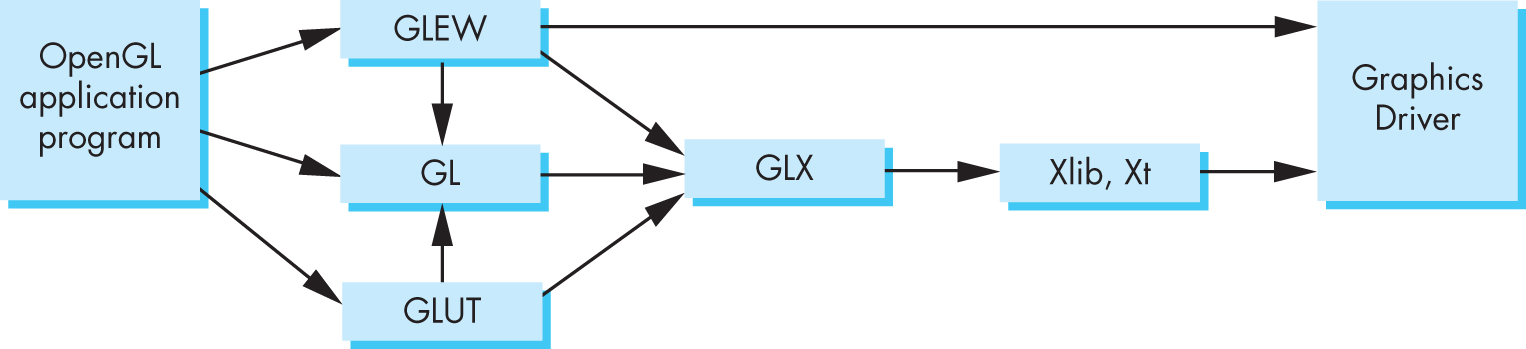 OpenGL Architecture
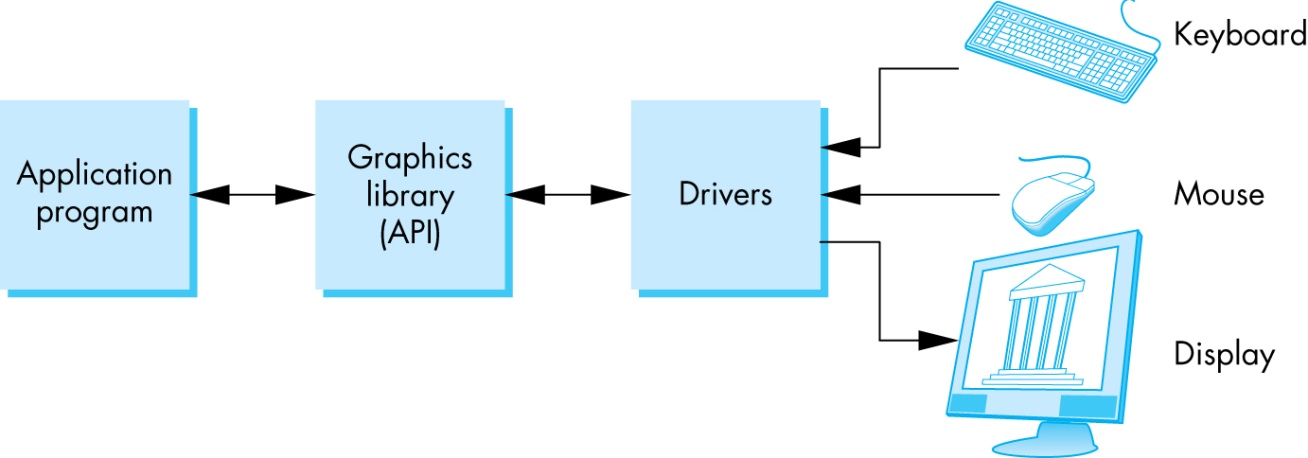 OpenGL Functions
Primitives
Points
Line Segments
Triangles
Attributes
Transformations
Viewing
Modeling
Control (GLUT)
Input (GLUT)
Query
OpenGL State
OpenGL is a state machine
OpenGL functions are of two types
Primitive generating
Can cause output if primitive is visible
How vertices are processed and appearance of primitive are controlled by the state
State changing
Transformation functions
Attribute functions
Under 3.1 most state variables are defined by the application and sent to the shaders
Lack of Object Orientation
OpenGL is not object oriented so that there are multiple functions for a given logical function
glUniform3f 
glUniform2i 
glUniform3dv
Underlying storage mode is the same
Easy to create overloaded functions in C++ but issue is efficiency
OpenGL function format
function name
dimensions
glUniform3f(x,y,z)
x,y,z are floats
belongs to GL library
glUniform3fv(p)
p is a pointer to an array
OpenGL #defines
Most constants are defined in the include files gl.h, glu.h and glut.h
Note #include <GL/glut.h> should automatically include the others
Examples
glEnable(GL_DEPTH_TEST)
glClear(GL_COLOR_BUFFER_BIT)
include files also define OpenGL data types: GLfloat, GLdouble,….
OpenGL and GLSL
Shader based OpenGL is based less on a state machine model than a data flow model
Most state variables, attributes and related pre 3.1 OpenGL functions have been deprecated
Action happens in shaders
Job of the application is to get data to GPU
GLSL
OpenGL Shading Language
C-like with 
Matrix and vector types (2, 3, 4 dimensional)
Overloaded operators
C++ like constructors
Similar to Nvidia’s Cg and Microsoft HLSL
Code sent to shaders as source code
New OpenGL functions to compile, link and get information to shaders
A Simple Program (?)
Generate a square on a solid background
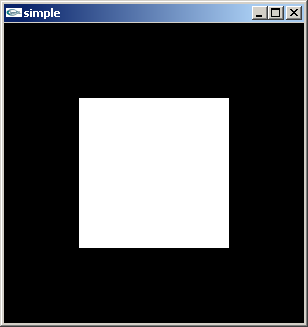 It used to be easy
#include <GL/glut.h>
void mydisplay(){
	glClear(GL_COLOR_BUFFER_BIT);
	glBegin(GL_QUAD;
		glVertex2f(-0.5, -0.5);
		glVertex2f(-0,5, 0,5);
		glVertex2f(0.5, 0.5);
		glVertex2f(0.5, -0.5);
	glEnd()
}
int main(int argc, char** argv){
	glutCreateWindow("simple");     
	glutDisplayFunc(mydisplay);    
	glutMainLoop();
}
What happened
Most OpenGL functions deprecated
Makes heavy use of state variable default values that no longer exist
Viewing
Colors
Window parameters
Next version will make the defaults more explicit
However, processing loop is the same
simple.c
#include <GL/glut.h>
void mydisplay(){
      glClear(GL_COLOR_BUFFER_BIT);

// need to fill in this part
// and add in shaders
}

int main(int argc, char** argv){
	glutCreateWindow("simple");     
	glutDisplayFunc(mydisplay);    
	glutMainLoop();
}
Event Loop
Note that the program specifies a display callback function named mydisplay
Every glut program must have a display callback
The display callback is executed whenever OpenGL decides the display must be refreshed, for example when the window is opened
The main function ends with the program entering an event loop
Notes on compilation
Unix/linux
Include files usually in …/include/GL
Compile with –lglut –lgl loader flags
May have to add –L flag for X libraries
Mesa implementation included with most linux distributions
Check web for latest versions of Mesa and glut
Compilation on Windows
Visual C++
Get glut.h, glut32.lib and glut32.dll from web
Install in same places as corresponding OpenGL files 
Create an empty application
Add glut32.lib to project settings (under link tab)
Same for freeglut and GLEW
Compilation on Windows
Cygwin (linux under Windows)
Can use gcc and similar makefile to linux
Use –lopengl32–lglut32 flags